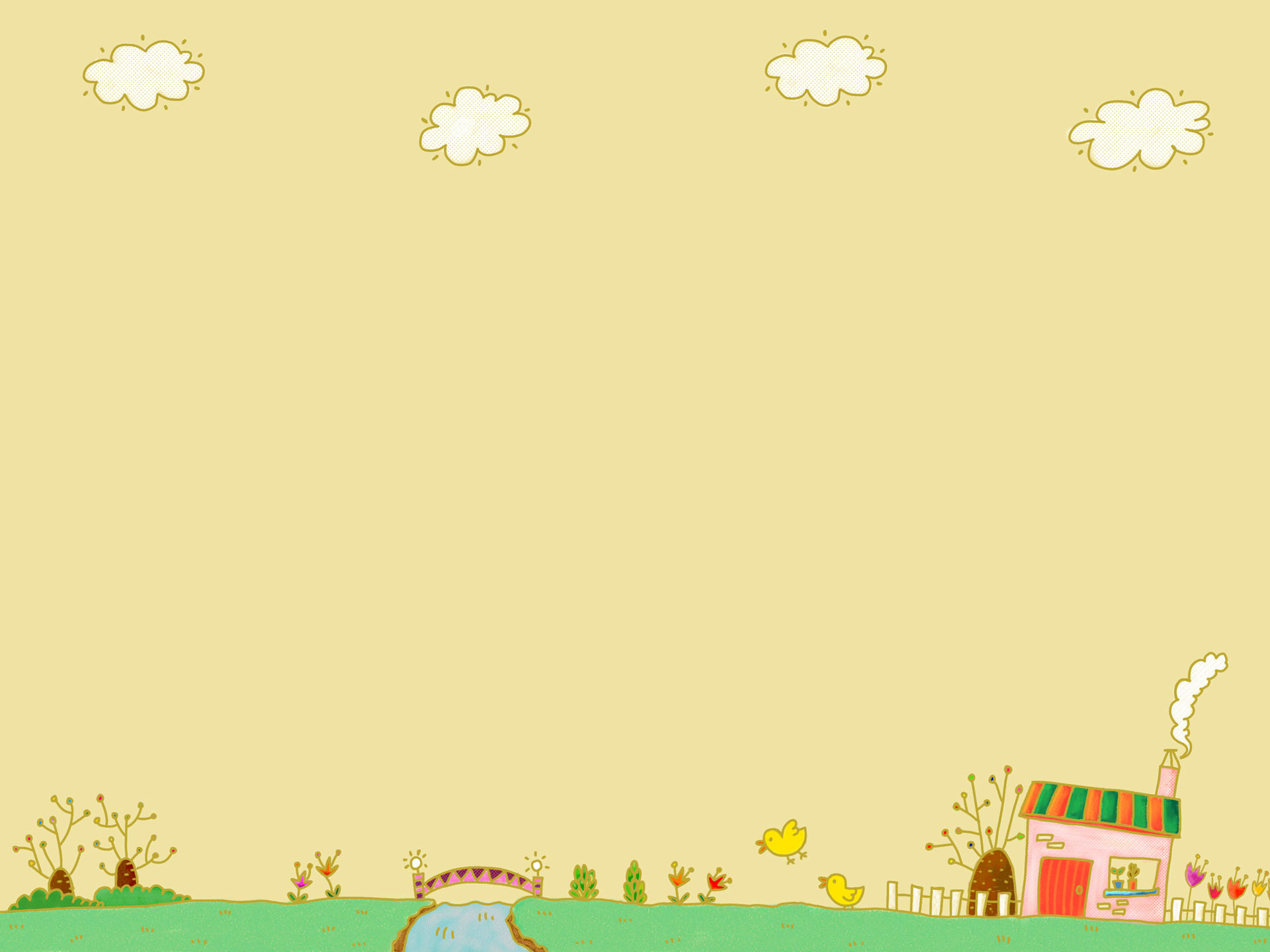 โคลงโลกนิติ
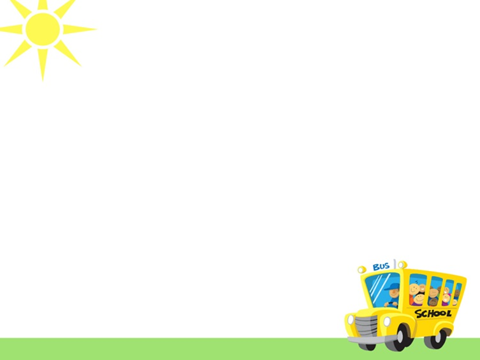 โลกนิติ หรือ โลกนีติ เป็นคัมภีร์คำสอนของอินเดียที่โบราณจารย์ได้รวบรวมไว้ และเป็นที่รู้จักกันมาเป็นเวลาช้านานโดยเฉพาะในประเทศที่ได้รับอิทธิพลจากปรัชญาและวัฒนธรรมอินเดีย อีกทั้งเป็นคัมภีร์ที่ได้รับความนิยมแพร่หลายมากกว่าคัมภีร์อื่น ๆ ในแนวเดียวกัน เช่น คัมภีร์ธรรมนีติ คัมภีร์ราชนีติ และ และคัมภีร์สุตวัฑฒนนีติ                    ซึ่งล้วนมีเนื้อหาเป็นคติสอนใจ
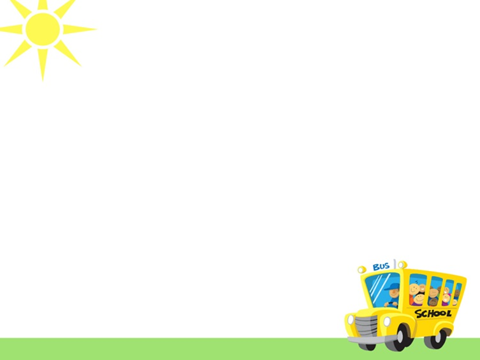 คัมภีร์โลกนิติที่เข้ามาในประเทศไทยนอกจาก               จะแทรกอยู่ในสุภาษิตต่าง ๆ แล้ว ยังมีผู้แปลเป็นภาษาไทยทั้งร้อยแก้วและร้อยกรอง สำนวนที่รู้จักกันแพร่หลายมากกว่าสำนวนอื่น ๆ คือ โคลงโลกนิติ พระนิพนธ์สมเด็จพระเจ้าบรมวงศ์เธอกรมพระยาเดชาดิศร
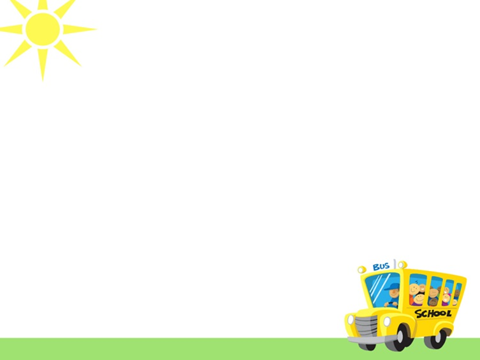 โคลงโลกนิติ (โลก – กะ – นิต ) แต่งไว้เป็นโคลง  สี่สุภาพ ที่มาจากคัมภีร์ต่าง ๆ ของอินเดียโบราณ ต่อมาในรัชกาลที่ ๓ พระบาทสมเด็จพระนั่งเกล้าเจ้าอยู่หัวทรงปฏิสังขรณ์วัดพระเชตุพนวิมลมังคลาราม ราชวรวิหาร ตั้งแต่ พ.ศ. ๒๓๗๔ และมีพระราชประสงค์ให้จารึกสุภาษิตคำสอนลงบนแผ่นศิลา ประดับภายในวัดพระเชตุพนฯ เพื่อให้ผู้คนจดจำข้อคิดไปปฏิบัติ
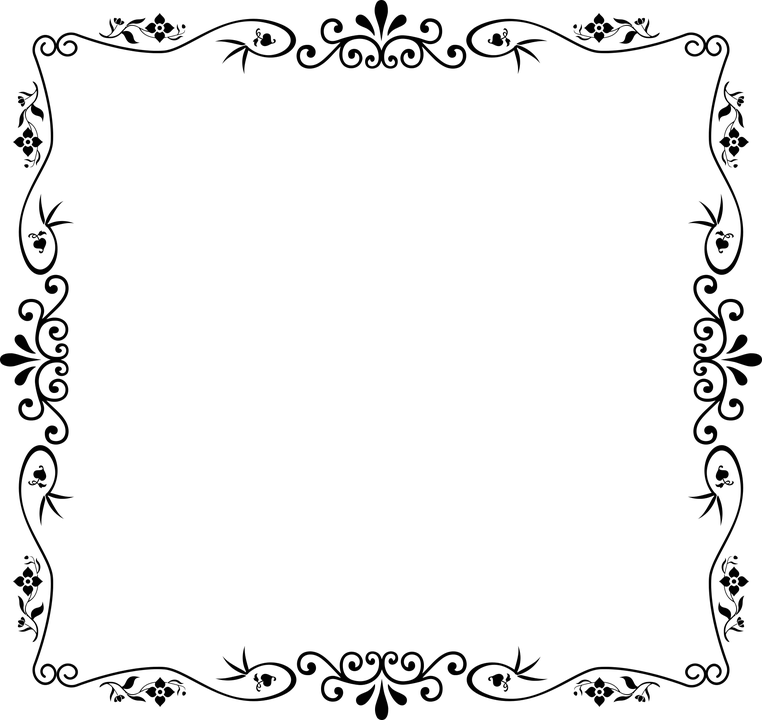 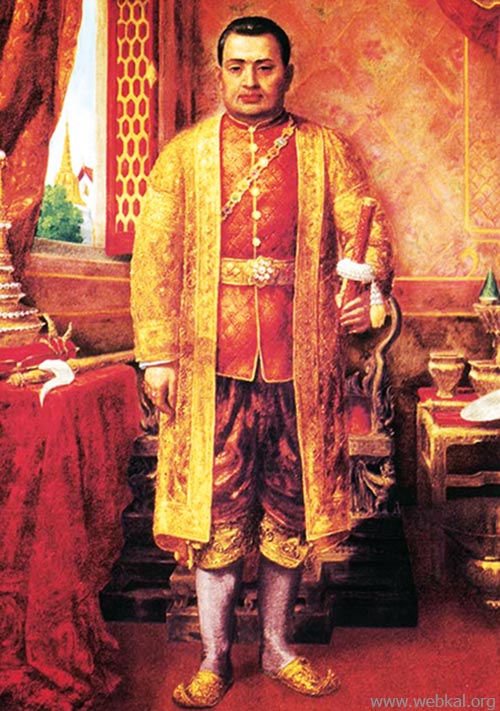 พระบาทสมเด็จพระนั่งเกล้าเจ้าอยู่หัว
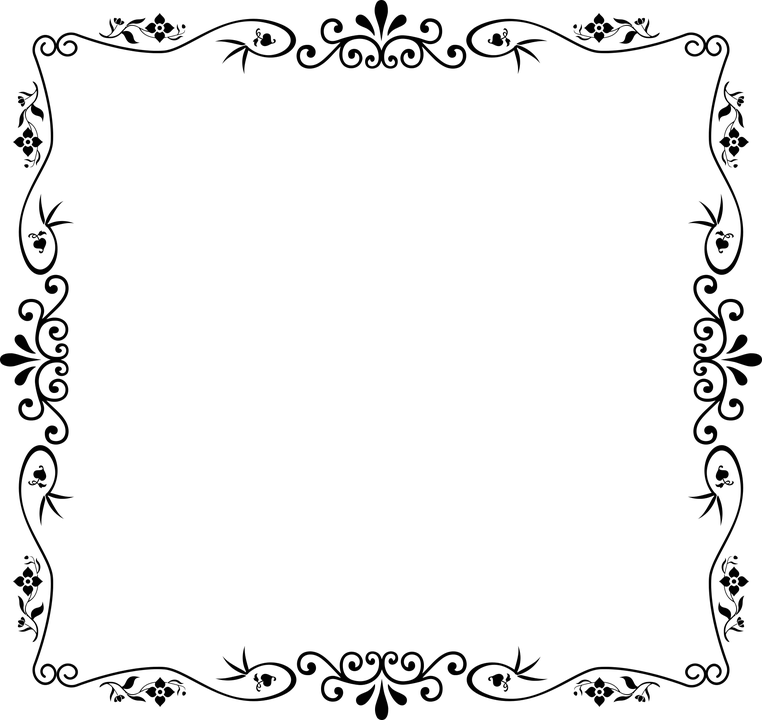 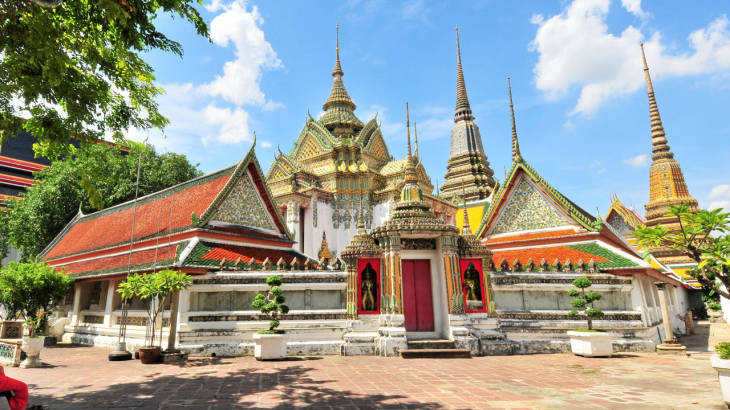 วัดพระเชตุพนวิมลมังคลาราม ราชวรวิหาร (วัดโพธิ์)
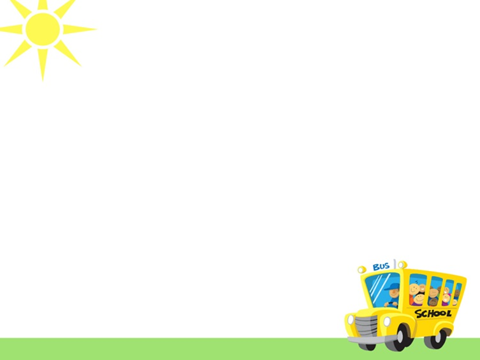 สมเด็จพระเจ้าบรมวงศ์เธอ กรมพระยาเดชาดิศรทรงชำระโคลงโลกนิติสำนวนเก่าแล้วจารึกไว้ที่วัดพระเชตุพนฯ พร้อมทั้งบันทึกไว้ในสมุดไทยด้วย ซึ่งวัดพระเชตุพนฯ                          ก็เปรียบเสมือนมหาวิทยาลัยแห่งแรกของประเทศไทย
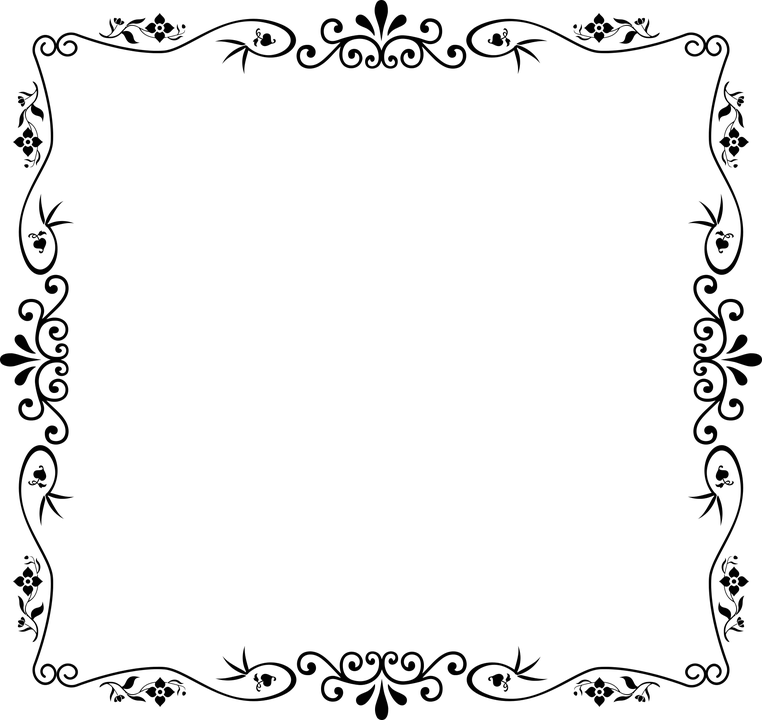 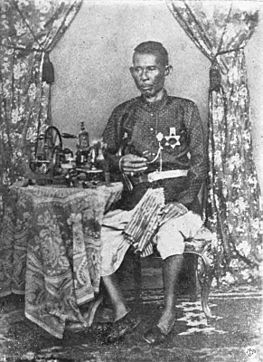 สมเด็จพระเจ้าบรมวงศ์เธอ กรมพระยาเดชาดิศร
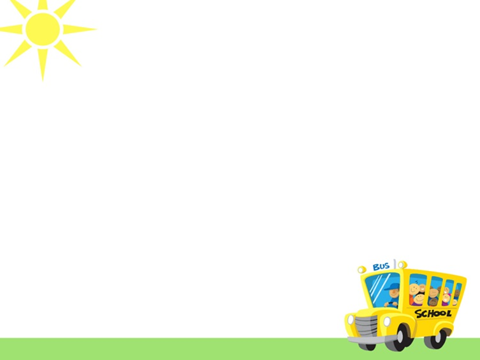 รูปแบบการประพันธ์
โคลงสี่สุภาพ
กำหนดให้บทหนึ่งมี ๔ บาท บาทหนึ่งมี  ๒ วรรค คือ วรรคหน้ากับวรรคหลัง วรรคหน้ามี ๕ พยางค์ วรรคหลังมี ๒ พยางค์                         ยกเว้นบาทที่ ๔ ให้มี ๔ พยางค์ และเพิ่มคำสร้อยได้ที่บาทที่ ๑ และ ๓ แห่งละ ๒ พยางค์
            โคลงสี่สุภาพมีตำแหน่งบังคับคำเอก ๗ แห่ง คำโท ๔ แห่ง คำเอกนั้นสามารถใช้คำตายหรือคำเอกโทษแทนได้ ส่วนคำโทให้ใช้โทโทษแทนได้
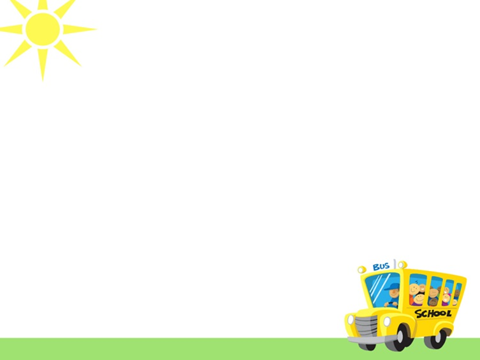 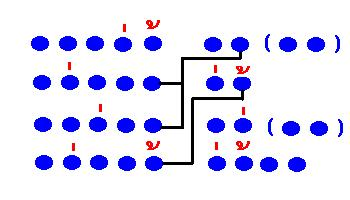 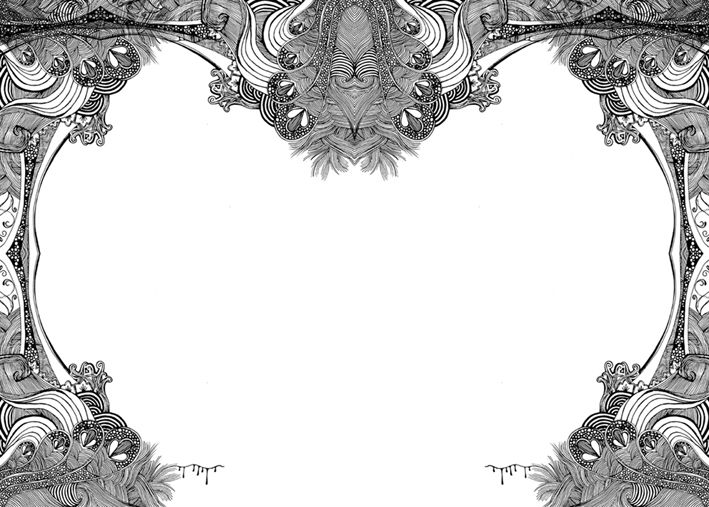 บทที่มักใช้ในการท่องจำฉันทลักษณ์โคลงสี่สุภาพ
เสียงลือเสียงเล่าอ้าง	อันใด พี่เอย	เสียงย่อมยอยศใคร		ทั่วหล้า	สองเขือพี่หลับใหล		ลืมตื่น ฤๅพี่	สองพี่คิดเองอ้า			อย่าได้ ถามเผือ						ลิลิตพระลอ
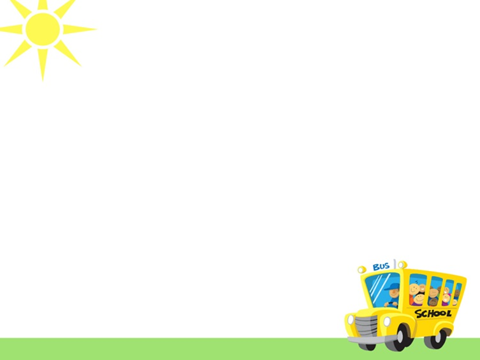 คำเป็นคำตาย
มีลักษณะดังต่อไปนี้
คำเป็น
๑. คำที่ประสมสระเสียงยาวในมาตราแม่ ก กา เช่น  ตามี ดี งู โต โลเล เกเร รวมทั้งคำที่ประสมสระ  อำ ไ- ใ- เ-า เช่น น้ำ ใจ ไม่ เบา
๒.คำที่มีตัวสะกดในมาตราแม่ กง กน เกย เกอว กม เช่น เป็นสาวแล้วยังกินนมเนย ผองเพื่อนหิวโหยความเป็นธรรม
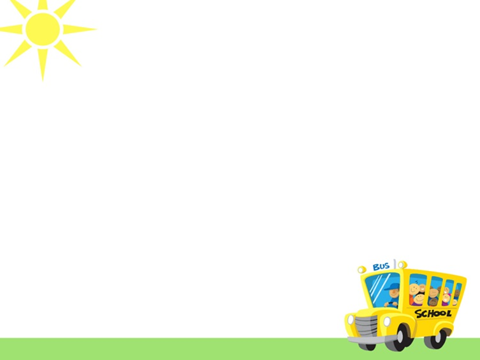 คำเป็นคำตาย
มีลักษณะดังต่อไปนี้
คำตาย
๑. คำที่ประสมสระเสียงสั้นในมาตราแม่ ก กา เช่น จะ กะทิ เตะ ทะลุ โละ เละ เฉอะแฉะ  เป็นต้น
๒. คำที่มีตัวสะกด ในมาตราแม่ กก กด กบ เช่น สุขมาก ทุกข์หมด เมฆ โรค พยัคฆ์ กฎ   วุฒิ ภาพ รูป เป็นต้น
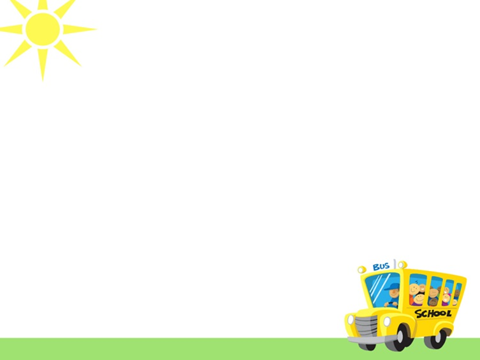 ชิ้นงาน	
๑. เลือกคำประพันธ์จากโคลงโลกนิติคนละ ๒ บท
๒. คัดคำประพันธ์ที่เลือกลงในกระดาษ
๓. แปลความบทประพันธ์เขียนลงในกระดาษ
๔. วาดภาพประกอบและระบายสีให้สวยงาม
***สามารถใช้ความคิดสร้างสรรค์
ออกแบบชิ้นงานได้อย่างอิสระ***